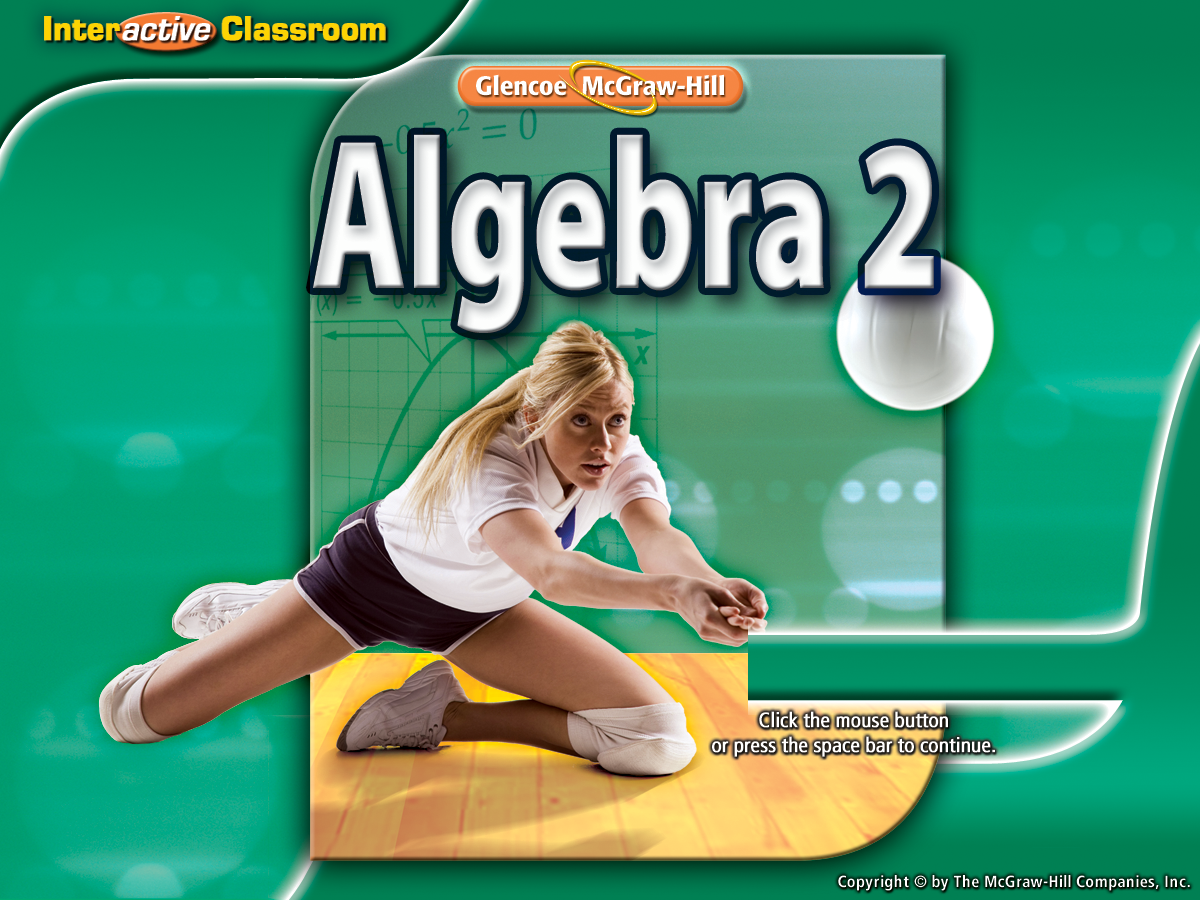 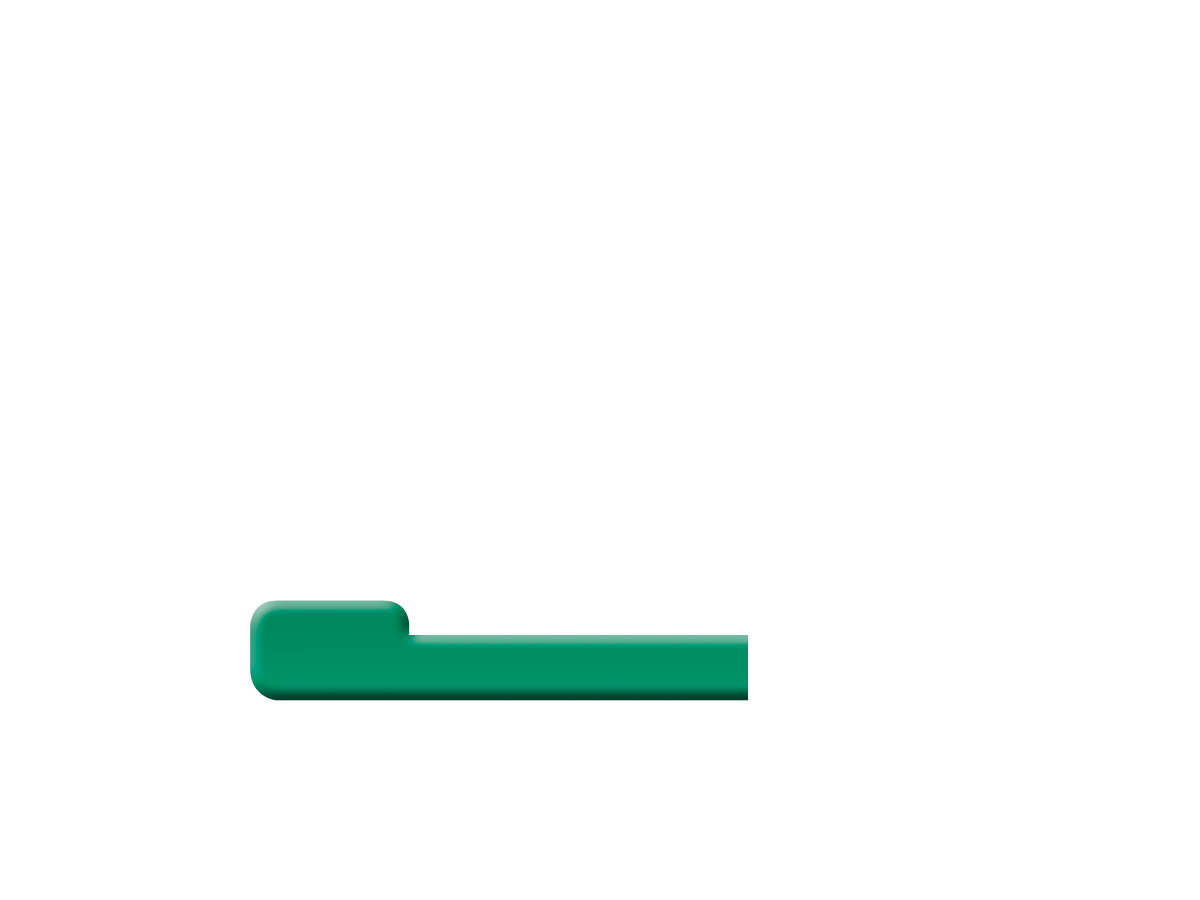 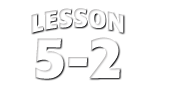 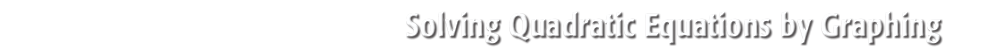 Splash Screen
Then/Now
New Vocabulary
Example 1:  Two Real Solutions
Key Concept:  Solutions of a Quadratic Equation
Example 2:  One Real Solution
Example 3:  No Real Solution
Example 4:  Estimate Roots
Example 5:  Solve by Using a Table
Example 6:  Real-World Example: Solve by Using a Calculator
Lesson Menu
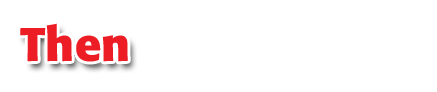 You solved systems of equations by graphing. (Lesson 3–1)
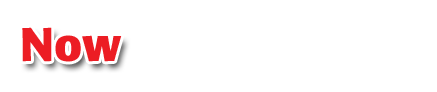 Solve quadratic equations by graphing.
Estimate solutions of quadratic equations by graphing.
Then/Now
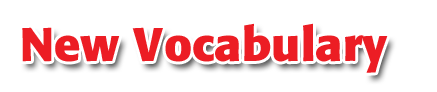 quadratic equation
standard form
root
zero
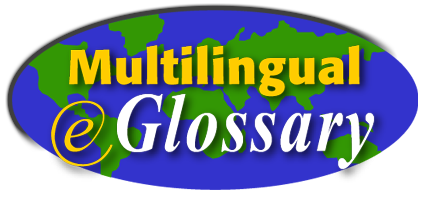 Vocabulary
Two Real Solutions
Solve x2 + 6x + 8 = 0 by graphing.
Graph the related quadratic function f(x) = x2 + 3x + 8.
The equation of the axis of symmetry is x = –3.
Make a table using x-values around –3.
Then graph each point.
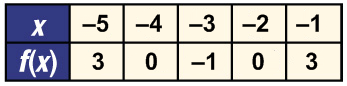 Example 1
?
?
(–4)2 + 6(–4) + 8 = 0	 (–2)2 + 6(–2) + 8 = 0
Two Real Solutions
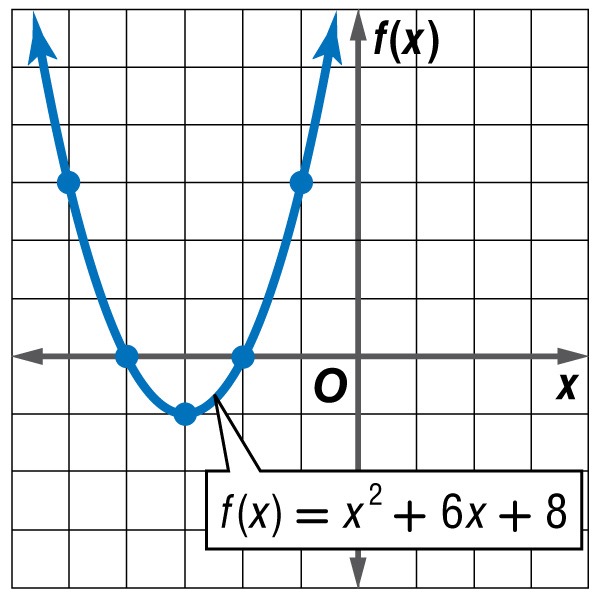 We can see that the zeros of the function are –4 and –2.
Answer: 	The solutions of the equation are –4 and –2.
CHECK (on calculator): 
Enter equation in Y1
Enter Y2=0
Find intersection(s) of the lines.
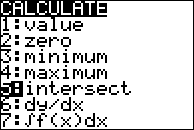 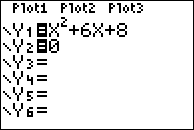 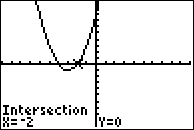 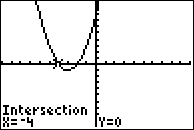 Check by hand: x 2 + 6x + 8 = 0	                   x 2 + 6x + 8 = 0
✓
✓
0 = 0	0 = 0
Check
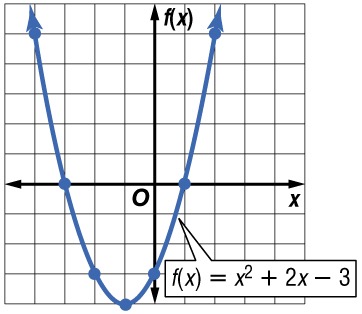 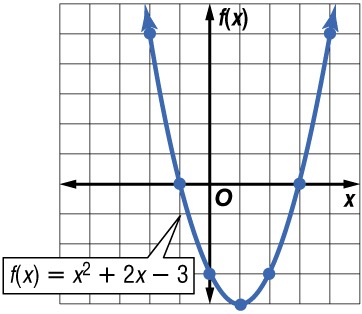 A.		B.	
C.		D.
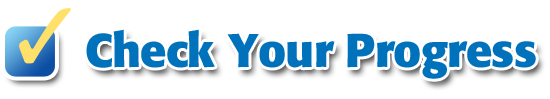 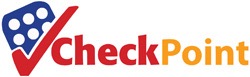 Solve x2 + 2x – 3 = 0 by graphing.
–3, 1
–1, 3
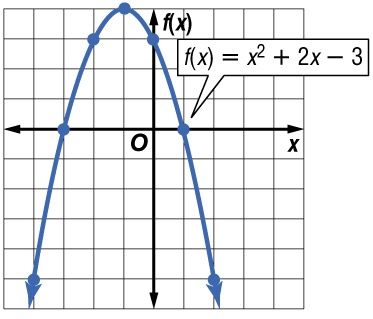 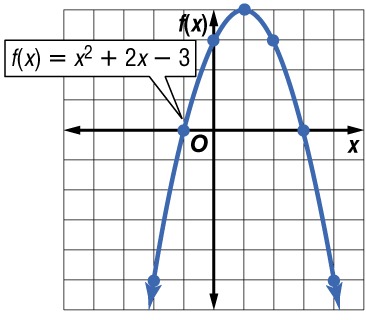 A
B
C
D
–3, 1
–1, 3
Example 1
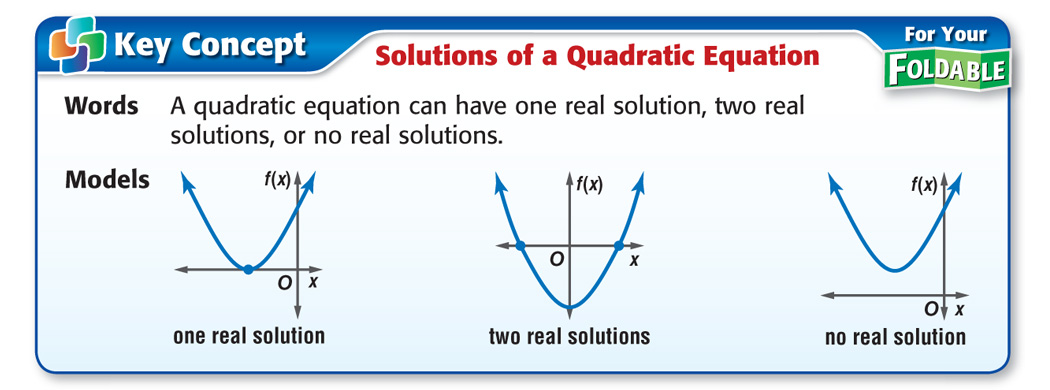 Concept
x2 – 4x = –4	x2 – 4x + 4 = 0	Add 4 to each side.
One Real Solution
Solve x2 – 4x = –4 by graphing.
Write the equation in ax2 + bx + c = 0 form.
Graph the related quadratic function f(x) = x2 – 4x + 4.
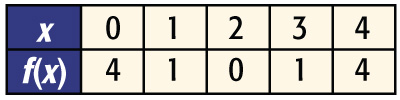 Example 2
One Real Solution
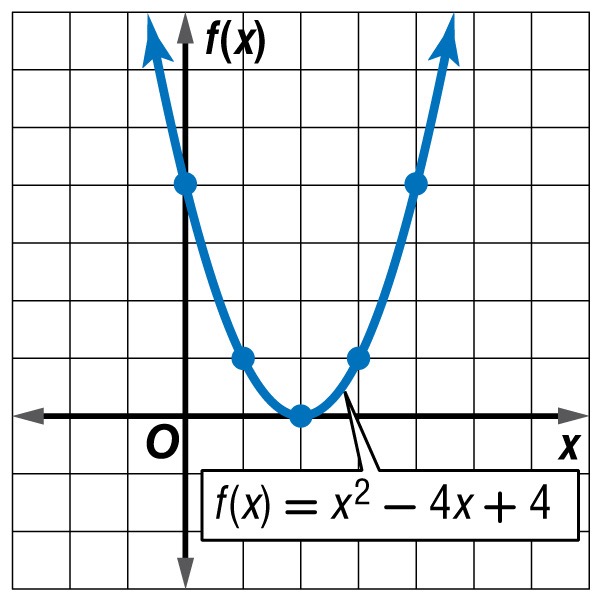 Notice that the graph has only one x-intercept, 2.
Answer: 	The only solution is 2.
Example 2
A.		B.
C.		D.
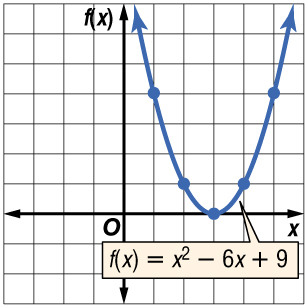 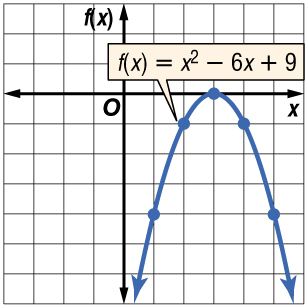 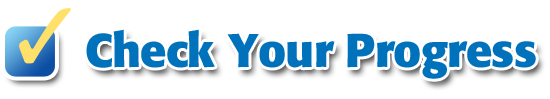 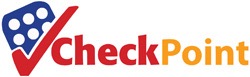 Solve x2 – 6x = –9 by graphing.
3
3
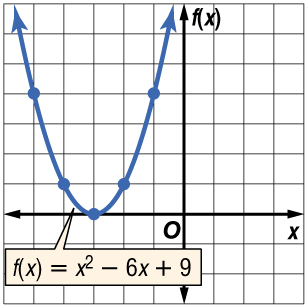 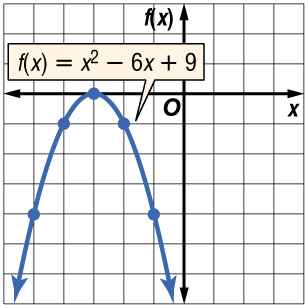 A
B
C
D
–3
–3
Example 2
No Real Solution
NUMBER THEORY  Use a quadratic equation to find two numbers with a sum of 4 and a product of 5.
Understand	Let x = one of the numbers. Then 	4 – x = the other number.
Plan
     x(4 – x)	=	5	The product is 5.
      4x – x2	=	5	Distributive Property
x2 – 4x + 5	=	0	Add x2 and subtract 4x from each side.
Solve	Graph the related function.
Example 3
No Real Solution
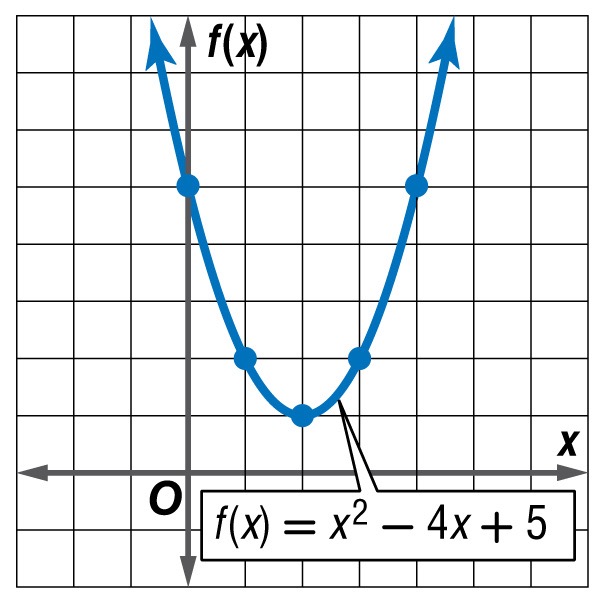 The graph has no x-intercepts. This means that the original equation has no real solution.
Answer: 	It is not possible for two real numbers to have a sum of 4 and a product of 5.
Check	Try finding the product of several numbers whose sum is 4.
Example 3
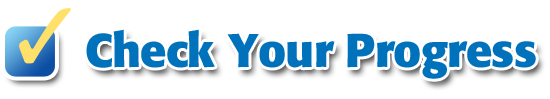 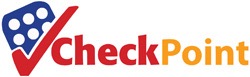 NUMBER THEORY  Use a quadratic equation to find two numbers with a sum of 7 and a product of 14.
A.	7, 2
B.	–7, –2
C.	5, 2
D.	no such numbers exist
A
B
C
D
Example 3
Estimate Roots
Solve –x2 + 4x – 1 = 0 by graphing. If exact roots cannot be found, state the consecutive integers between which the roots are located.
Make a table of values and graph the related function.
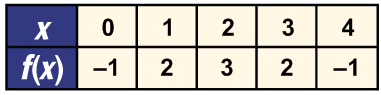 Example 4
Estimate Roots
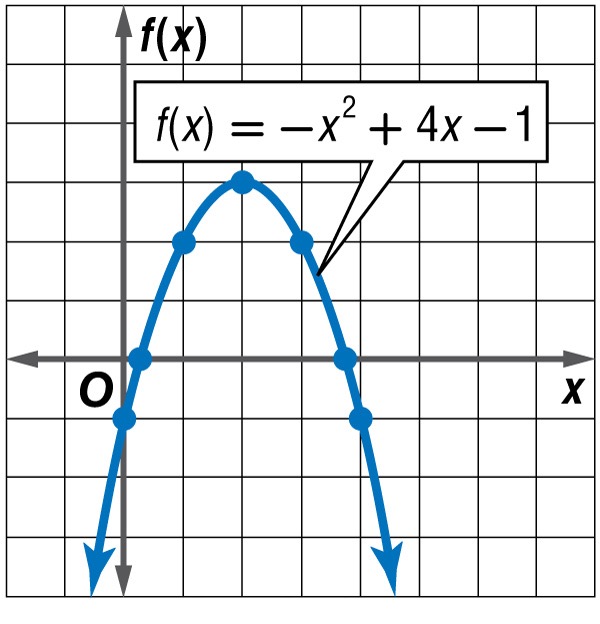 The x-intercepts of the graph are between 0 and 1 and between 3 and 4.
Answer: 	One solution is between 0 and 1 and the other is between 3 and 4.
Example 4
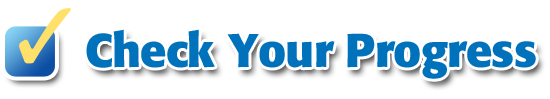 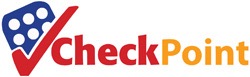 Solve x2 – 4x + 2 = 0 by graphing. What are the consecutive integers between which the roots are located?
A.	0 and 1, 3 and 4
B.	0 and 1
C.	3 and 4
D.	–1 and 0, 2 and 3
A
B
C
D
Example 4
Solve by Using a Table
Solve x2 + 5x – 7 = 0.
Enter y1 = x 2 + 5x – 7 in your graph calculator. Use the TABLE window to find where the sign of Y1 changes. Change ΔTbl to 0.1 and look again for the sign change. Replace the process with 0.01 and 0.001 to get a more accurate location of the zero.
Example 5
Solve by Using a Table
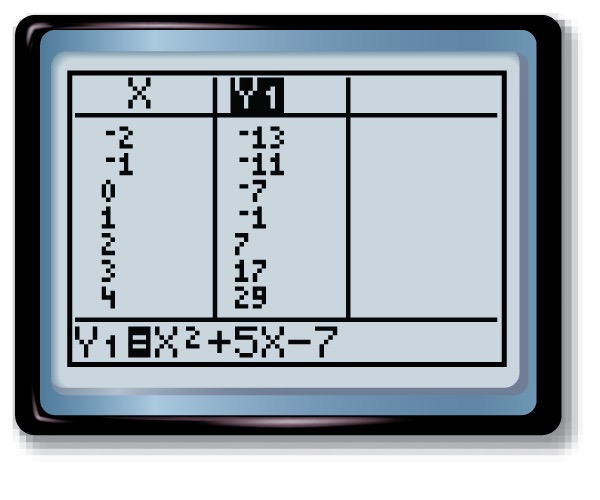 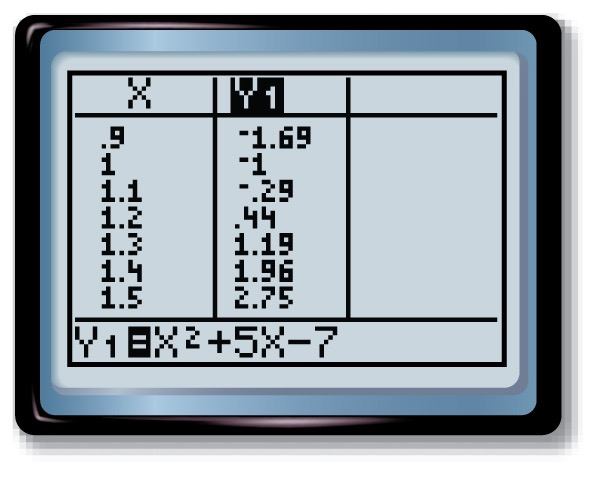 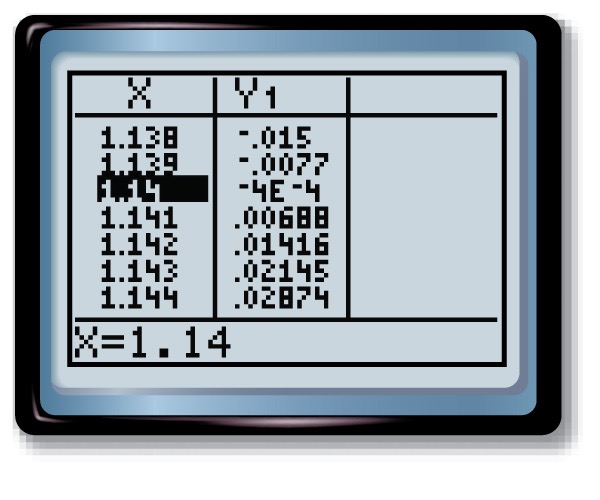 Answer: 	One solution is approximately 1.140.
Example 5
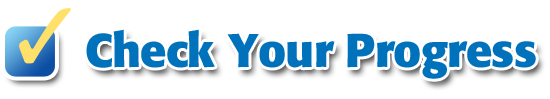 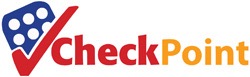 Locate the second zero in the function x2 + 5x – 7 = 0 from Example 5.
A.	–1.140
B.	–3.140
C.	–5.140
D.	–6.140
A
B
C
D
Example 5
Solve by Using a Calculator
ROYAL GORGE BRIDGE  The highest bridge in the United States is the Royal Gorge Bridge in Colorado. The deck of the bridge is 1053 feet above the river below. Suppose a marble is dropped over the railing from a height of 3 feet above the bridge deck. How long will it take the marble to reach the surface of the water, assuming there is no air resistance? Use the formula h(t) = –16t 2 + h0, where t is the time in seconds and h0 is the initial height above the water in feet.
We need to find t when h0 = 1056 and h(t) = 0.
Example 6
Use the zero feature, 	[CALC], to find the positivezero of the function, since time cannot be negative.Use the arrow keys to locate a left bound for the zero and press              	.
ENTER
Then locate a right bound and press	twice.
2nd
Solve by Using a Calculator
ENTER
Solve	0 = –16t 2 + 1056.
Graph the related function y = –16t 2 + 1056 using a graphing calculator. Adjust your window so that the x-intercepts are visible.
Example 6
Solve by Using a Calculator
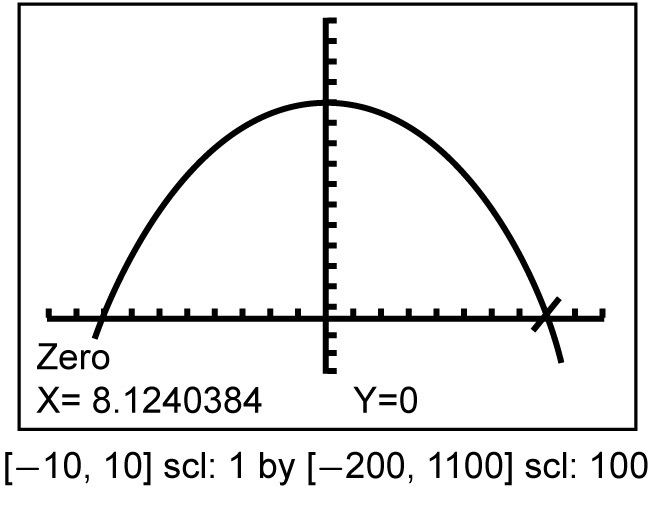 Answer: 	The positive zero of the function is approximately 8. It should take about 8 seconds for the marble to reach the surface of the water.
Example 6
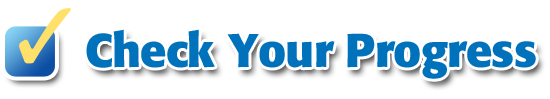 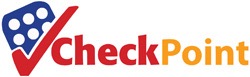 HOOVER DAM  One of the largest dams in the United States is the Hoover Dam on the Colorado River, which was built during the Great Depression. The dam is 726.4 feet tall. Suppose a marble is dropped over the railing from a height of 6 feet above the top of the dam. How long will it take the marble to reach the surface of the water, assuming there is no air resistance? Use the formula h(t) = –16t 2 + h0, where t is the time in seconds and h0 is the initial height above the water in feet.
A
B
C
D
A.	about 6 seconds
B.	about 7 seconds
C.	about 8 seconds
D.	about 10 seconds
Example 6
End of the Lesson